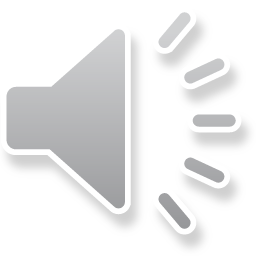 25. The Good Samaritan
Part 4
Story in Easy Read English
Questions
Story in Phrases
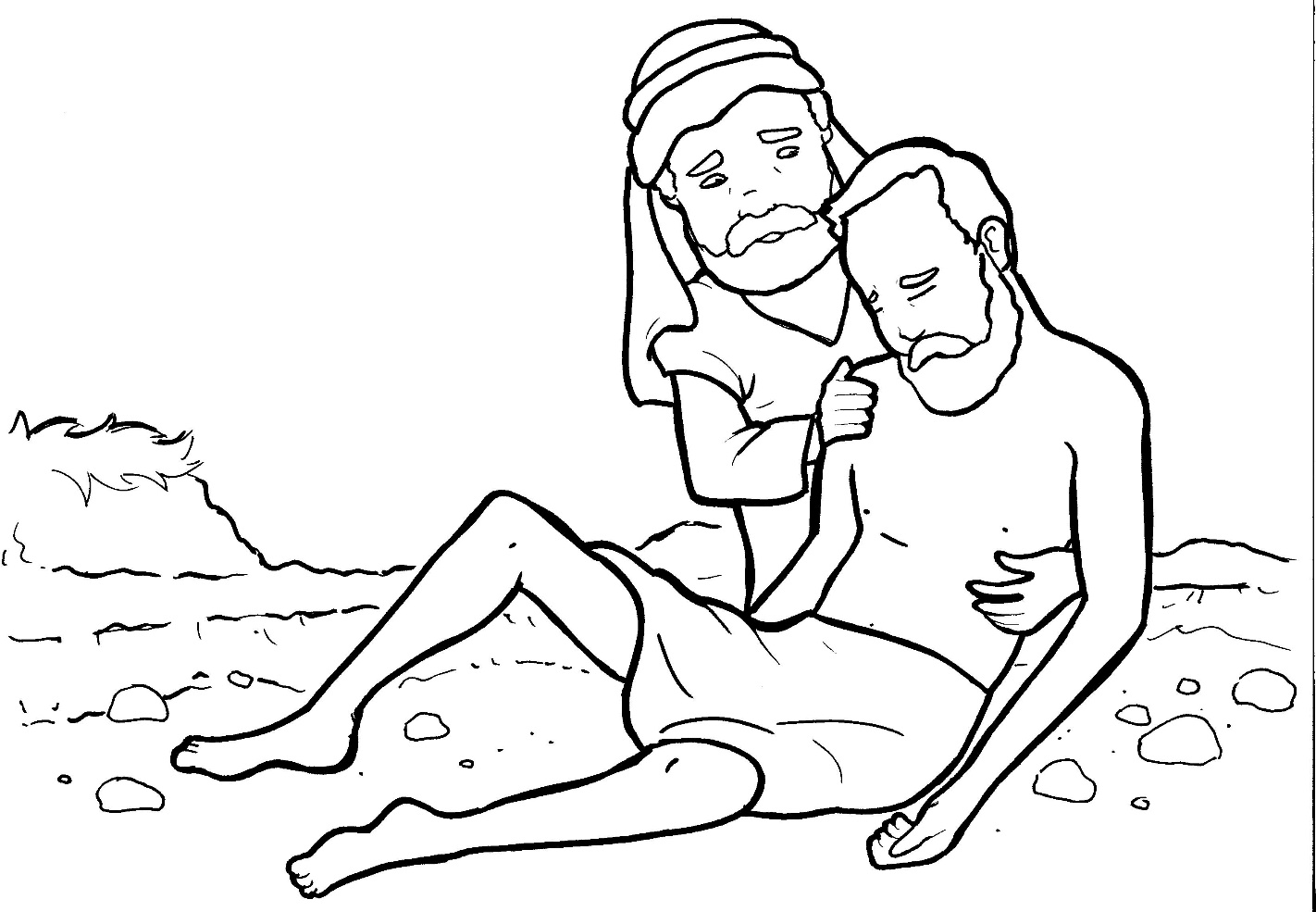 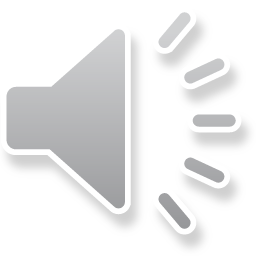 A Jewish teacher asked Jesus, “Who is
my neighbor?”
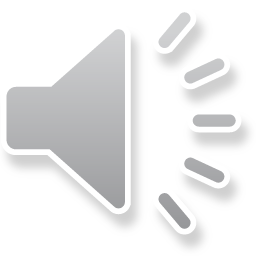 So, Jesus told him a story:
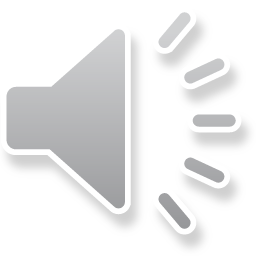 A man was going to Jericho, but
robbers beat him up!
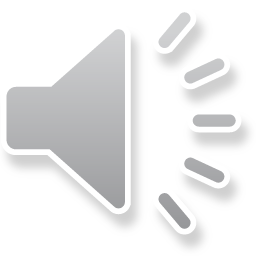 They stole his clothes.
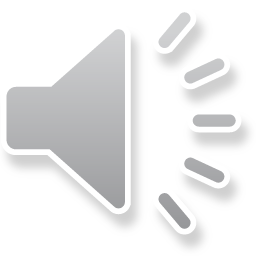 When the robbers left, he was almost
dead.
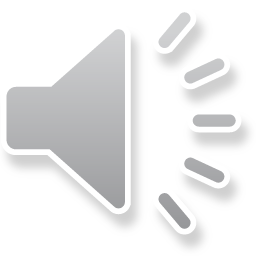 A Jewish priest walked by and saw
the man lying there.
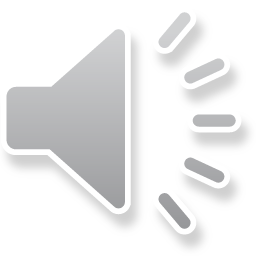 The priest just walked to the other
side of the road.
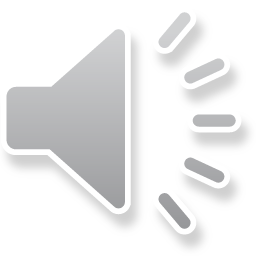 A Levite also passed by on the other
side of the road.
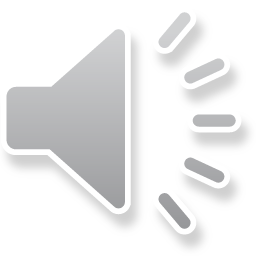 But a Samaritan saw the hurting man
and felt bad for him.
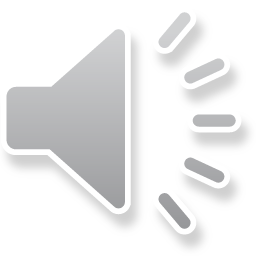 The Samaritan took care of him.
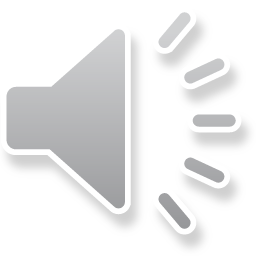 He cleaned his sores.
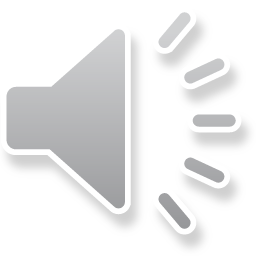 He put the man on his donkey and
took him to an inn.
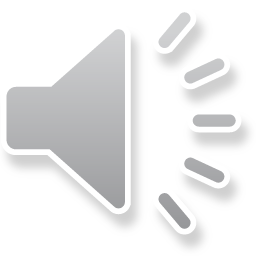 He gave the innkeeper money to
help the hurting man.
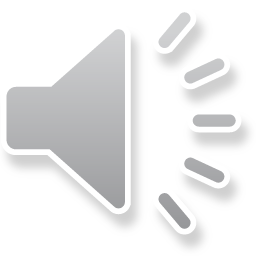 Jesus asked, “Which man in the story
was the true neighbor –
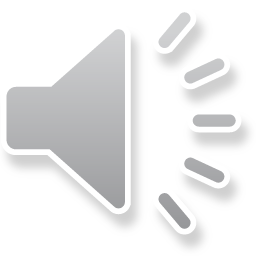 the priest, the Levite, or the
Samaritan?”
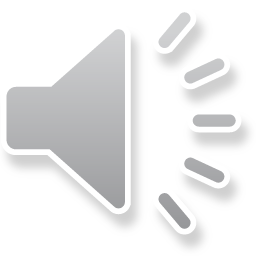 “The Samaritan,” said the teacher.
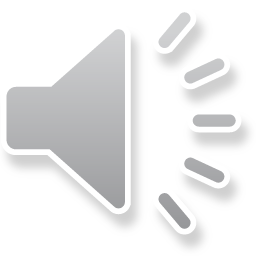 Jesus replied, “Go and do the same.”
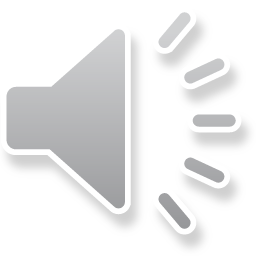 Question 1
Why was the Samaritan in this story praised by Jesus?
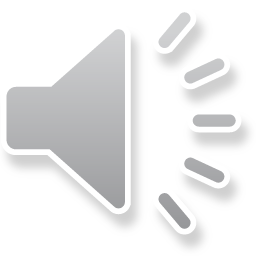 Question 2
What did Jesus tell the teacher to do at the end of the story?
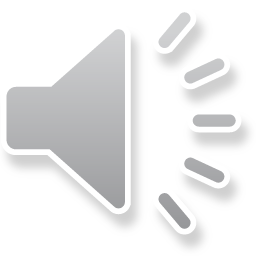 Question 3
What do good neighbors do for each other?
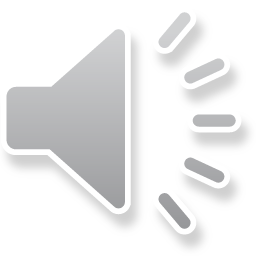 Question 4
Think about someone who is hurting on the inside or the outside. What can you do to help?
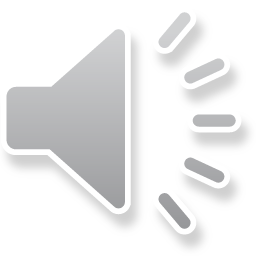 Prayer
Dear Jesus,
I am sorry for the times that I could have helped someone and did not. Please help me to become a better helper. 
Amen
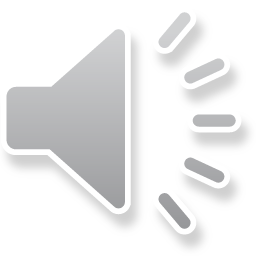 The Good Samaritan
Phrased for Fluency
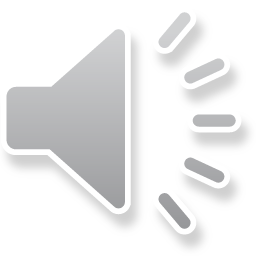 asked Jesus,
A Jewish teacher
“Who is my neighbor?”
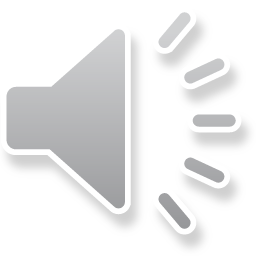 Jesus told him
a story:
So,
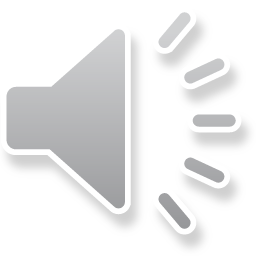 A man
was going
to Jericho,
but robbers
beat him up!
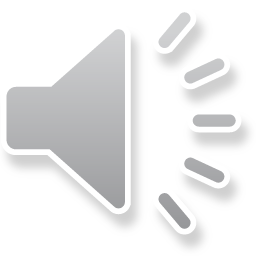 They stole
his clothes.
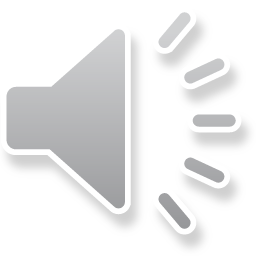 When the robbers left,
almost dead.
he was
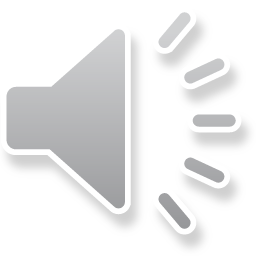 walked by
A Jewish priest
and saw the man
lying there.
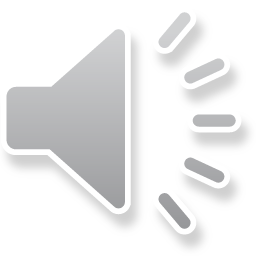 The priest
just walked
to the other side
of the road.
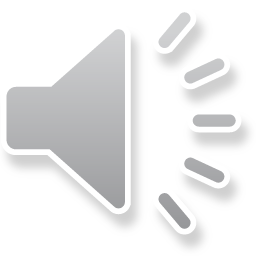 A Levite also
passed by
on the other side
of the road.
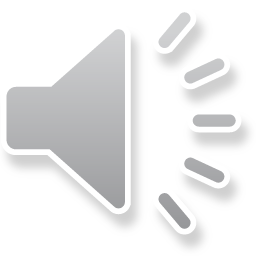 a Samaritan
saw
But
and felt bad
the hurting man
for him.
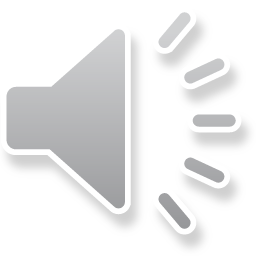 The Samaritan
took care of him.
his sores.
He cleaned
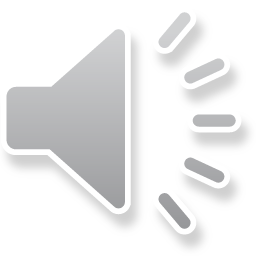 He put the man
on his donkey
and took him
to an inn.
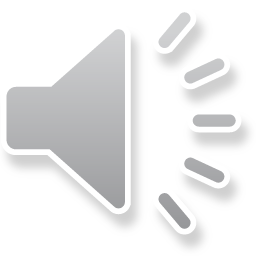 He gave
the innkeeper
the hurting man.
money to help
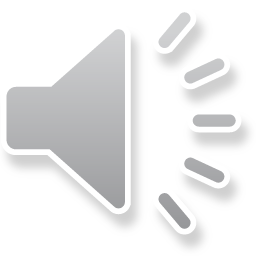 Jesus asked,
“Which man
in the story
was the true neighbor -
the Levite,
the priest,
or the Samaritan?”
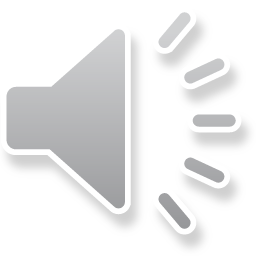 “The Samaritan,”
said the teacher.
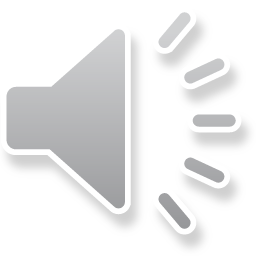 “Go
Jesus replied,
and do the same.”